JUBCOR
AI-powered Visual Inspection for Facilities operating in Marine Environments
2024
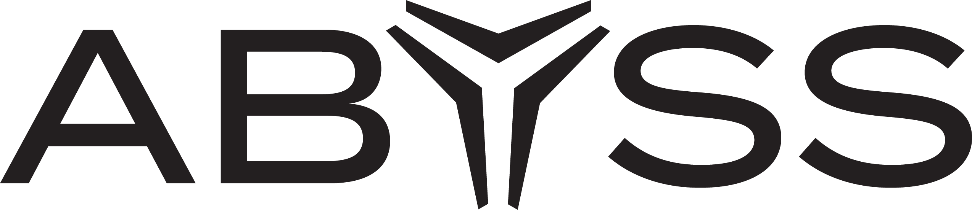 CONFERENCE & EXHIBITION
INNOVATIVE SOLUTIONS FOR CORROSION CHALLENGES
Presented By: Hamza Alam
Jubcor Presentation
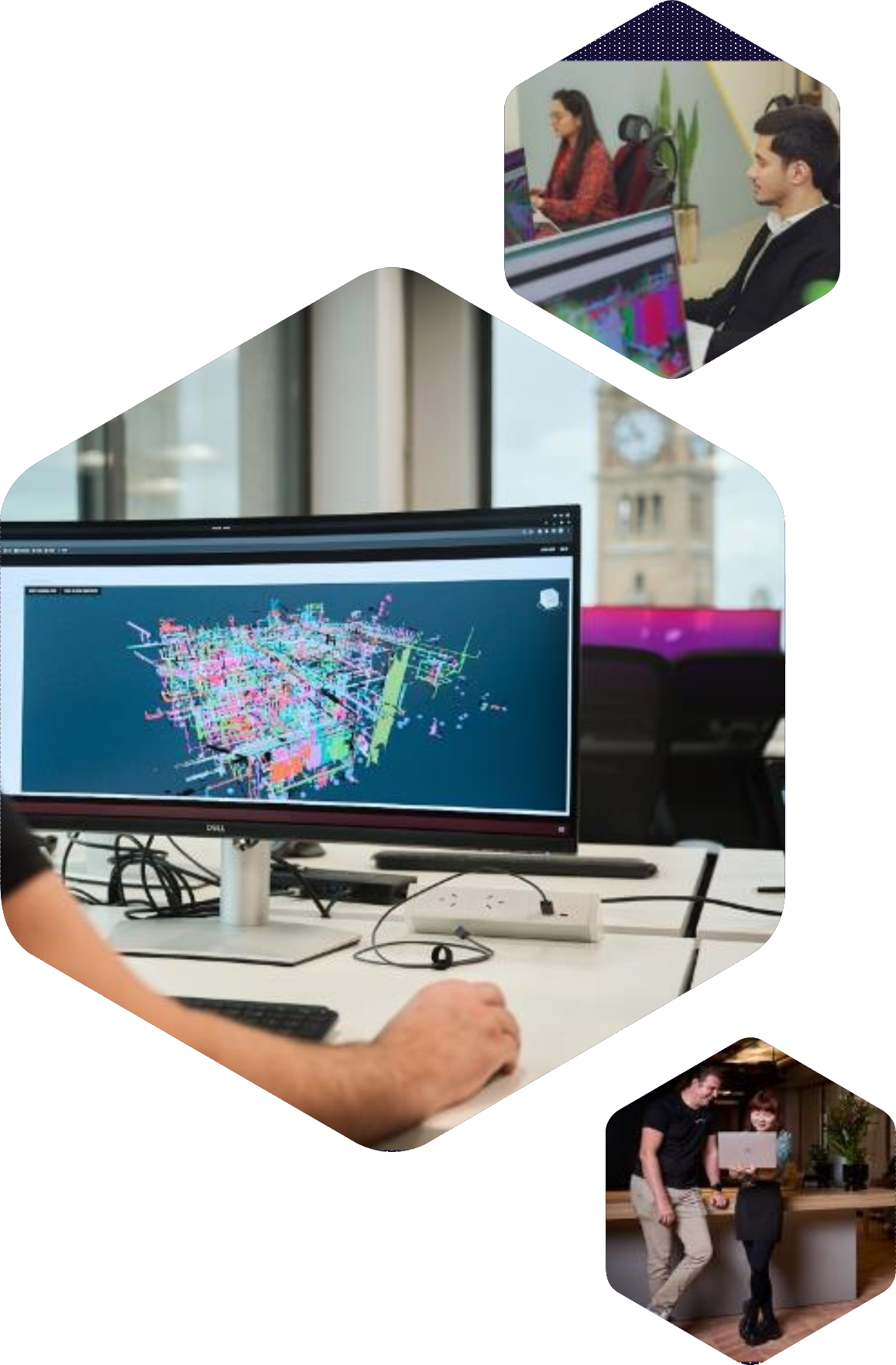 ABYSS SOLUTIONS
AI-powered Visual Inspection for Facilities operating in Marine Environments
Copyright © 2023 Abyss Solutions | All rights reserved
200+
ABOUT ABYSS
Our Global Coverage
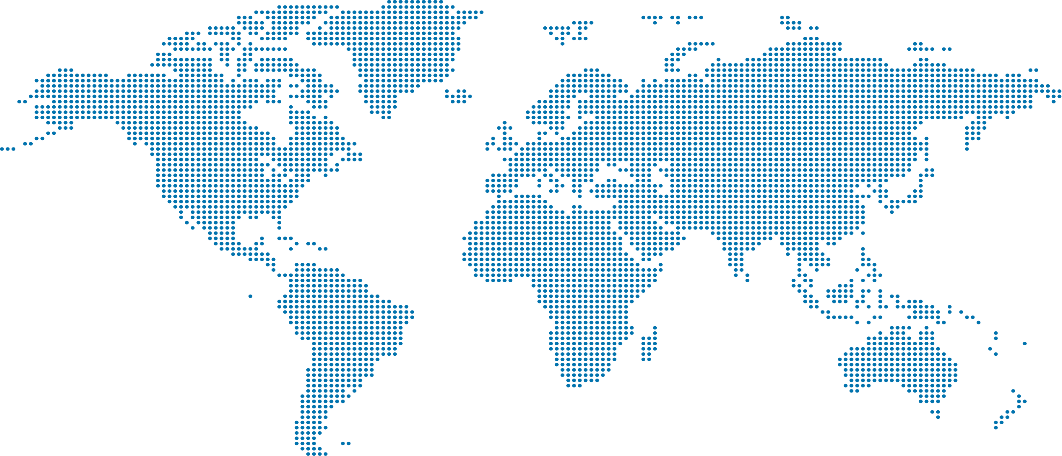 UK 
Regional Office
Houston
Commercial Headquarters
Middle East and Subcontinent
Regional and Engineering office
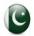 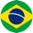 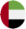 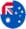 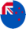 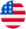 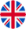 2023
2014
2018
2019
2022
2020
Brazil 
Regional Office
Sydney
R&D and Engineering
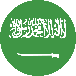 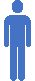 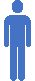 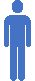 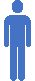 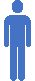 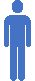 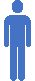 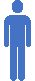 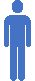 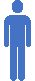 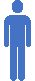 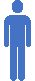 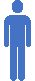 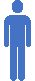 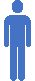 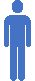 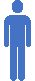 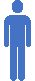 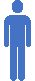 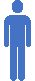 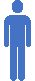 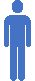 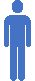 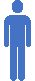 ABYSS SOLUTIONS
Current Deployments & Clients
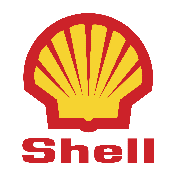 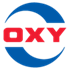 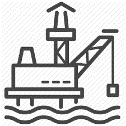 Commercially
Deployed
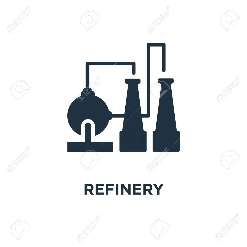 1 Refinery 
1 Platform
10 Platforms
10 Flare Stacks
Commercially Deployed
TRL 9
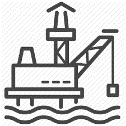 1 Refinery
1 Platform
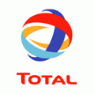 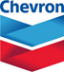 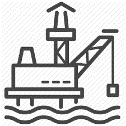 Technology Approval
TRL 8
Commercially Deployed
1 Platform
2 Platforms
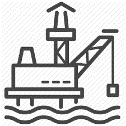 1 Refinery
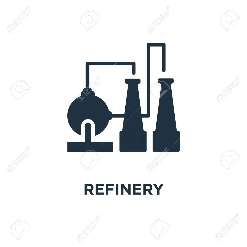 Commercial Pilot
1 Refinery
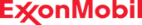 3 Platforms
Commercially Deployed
TRL 9
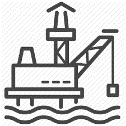 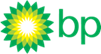 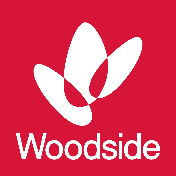 1 Gas Plant
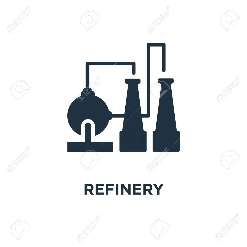 Commercial Pilot
1 Gas  Plant
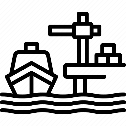 5 Marine Terminals
Commercially Deployed
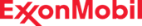 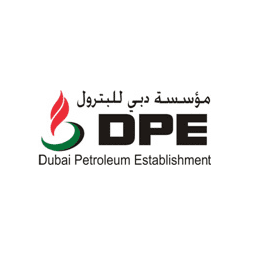 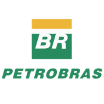 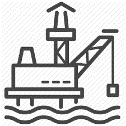 Commercial Pilot
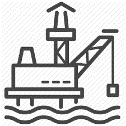 Commercial Pilot
1 Platform
1 Platform
1 Gas Plant
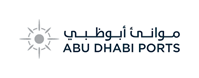 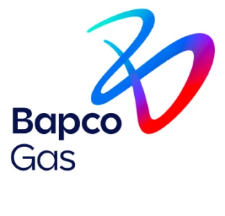 Commercially Deployed
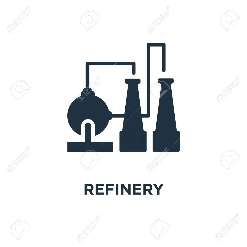 Commercial Deployment
1 Port 
24 Berths
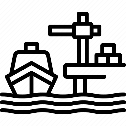 1 Gas Plant
Copyright © 2023 Abyss Solutions | All rights reserved
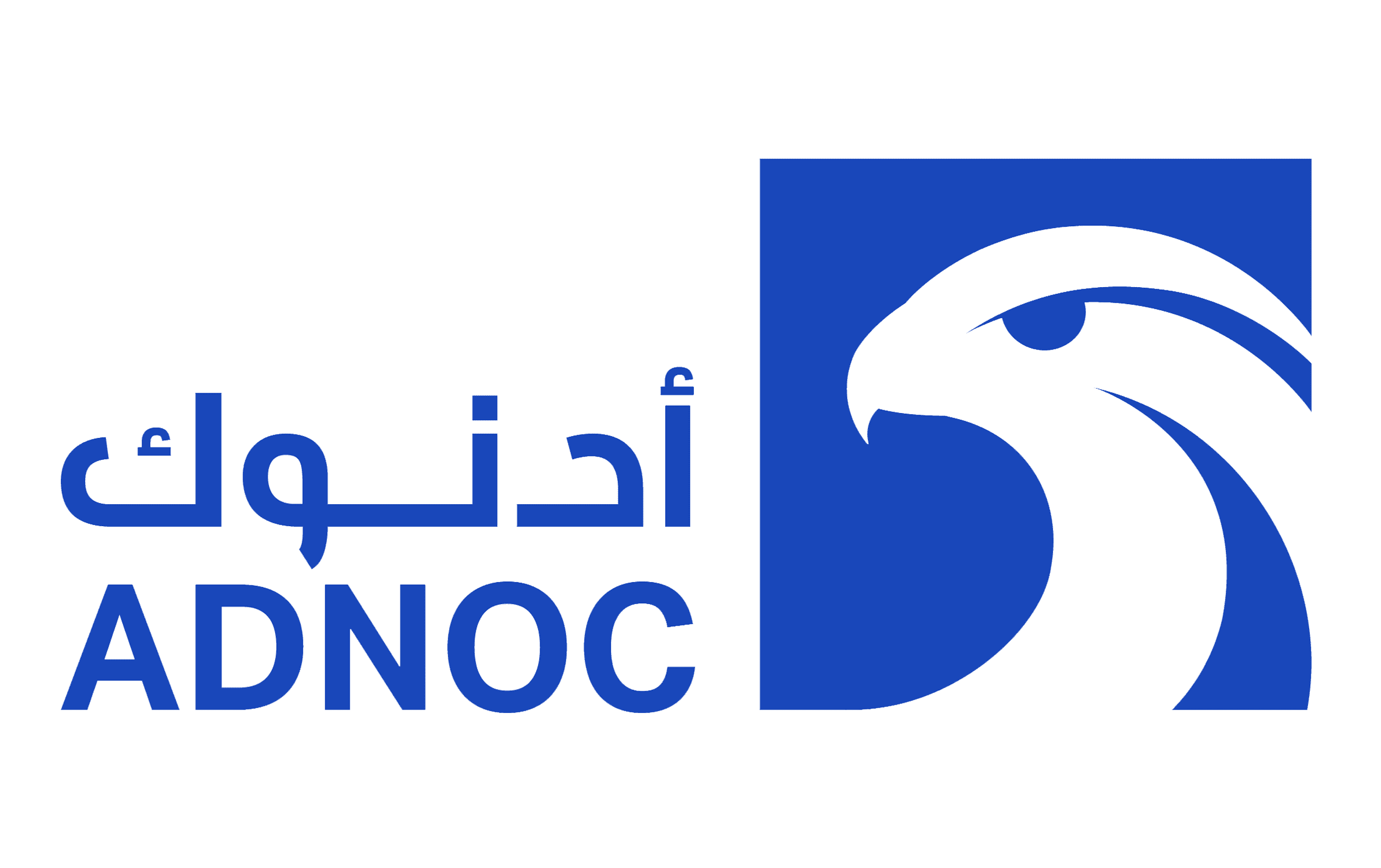 Commercial Pilot
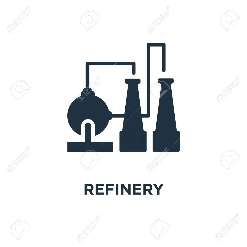 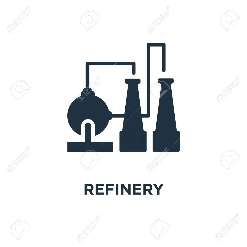 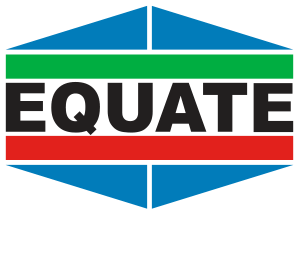 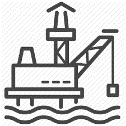 Commercial Pilot
1 Petrochem Plant Unit
1 Platform
1 Gas Plant
OUR SOLUTIONS
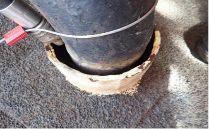 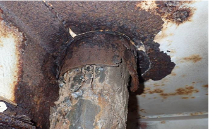 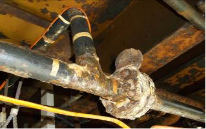 Inspections & Maintenance Today
Subjective Inspections
Item classed as CAT4
Actual: CAT2 to CAT1
Access and coverage
Item was only inspected from above
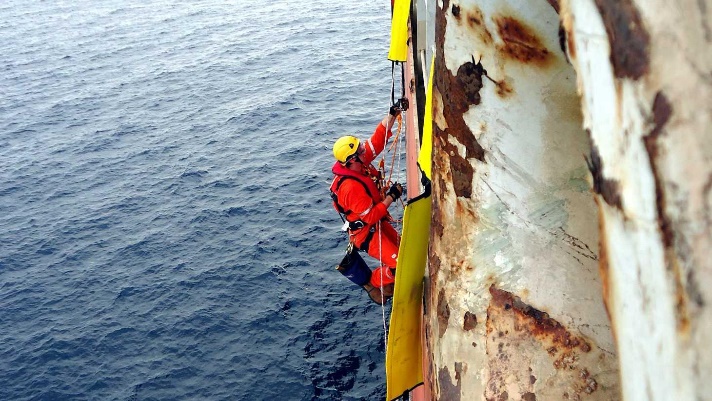 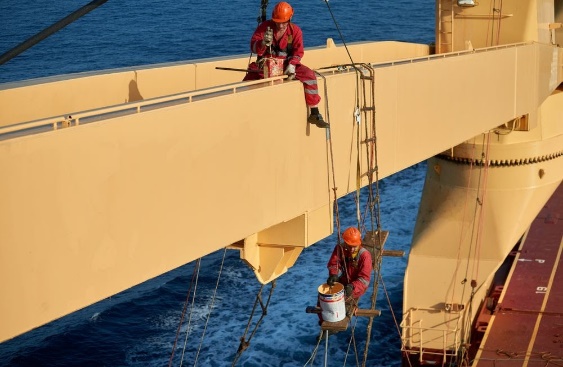 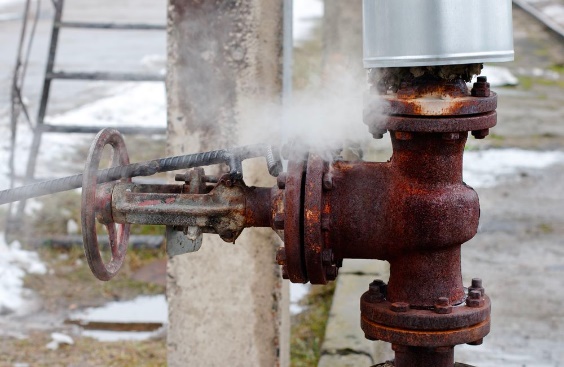 The process can lead to unnecessary painting/repairs & missed problem areas, which can result in costly repairs/replacements and a Reactive Maintenance regime
Increased risk of unplanned shutdowns and unnecessary planned shutdowns due to missed repairs
Visual inspections are costly, inefficient, subjective and provide incomplete asset coverage
Copyright © 2023 Abyss Solutions | All rights reserved
OUR SOLUTIONS
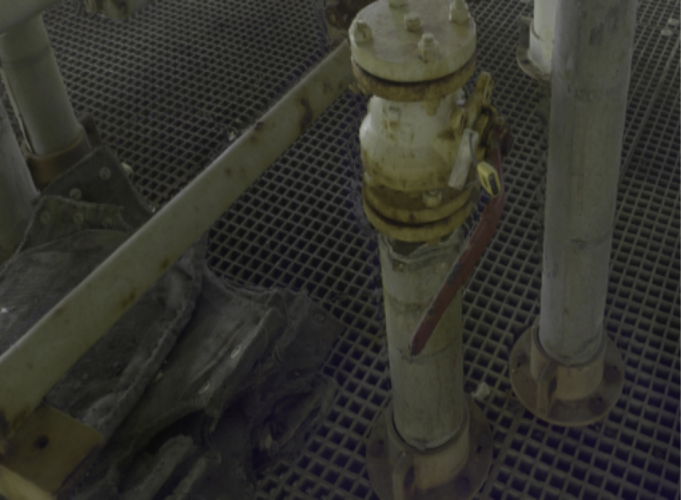 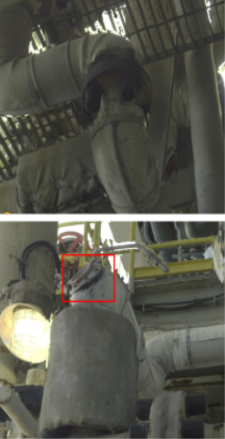 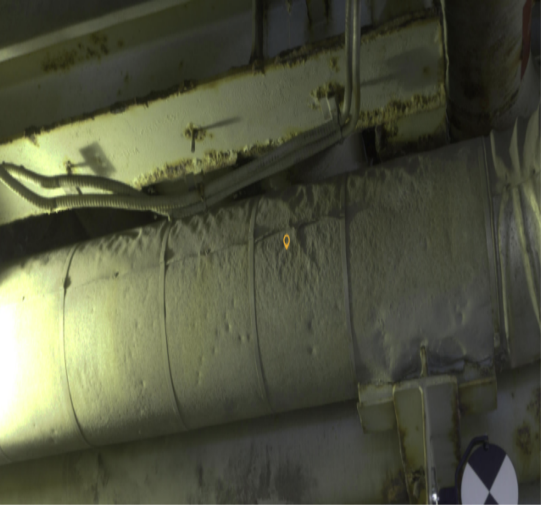 Challenges
Corrosion Under Insulation (CUI) approximates to 40–60% of piping maintenance expenditures

10 % of Overall Maintenance expenditures

60-70% of issues are in the visually detectable susceptible locations

Targeted Early Inspections at scale required for CUI & CUPS
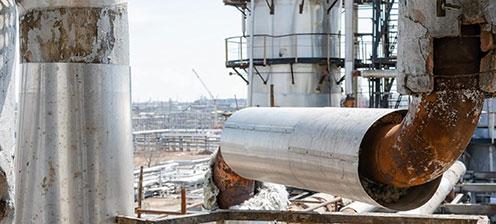 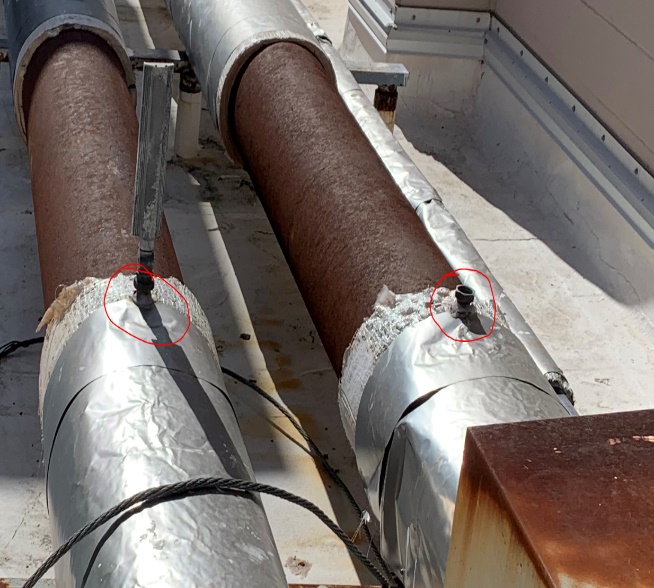 Copyright © 2023 Abyss Solutions | All rights reserved
Maintenance Strategy using Abyss Fabric IR 4.0 Process
✅ Acquire
✅ AI-powered Analysis
⏩ Optimization
Laser Scan
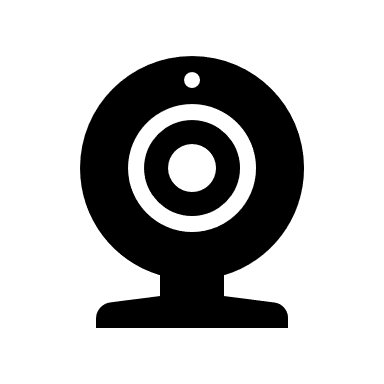 First Layer
Second Layer
Third Layer
Inspection / Maintenance
Priority 
(Severe, High, Medium, Low)
Estimated wall loss =
Blister Height * 1/x
ML Corrosion detections in Abyss Fabric

Heavy
Moderate
Light

ISO- 4628-3
Blister Height Assessment

- SC1
- SC2
- SC3
Maintenance Backlog Revamped
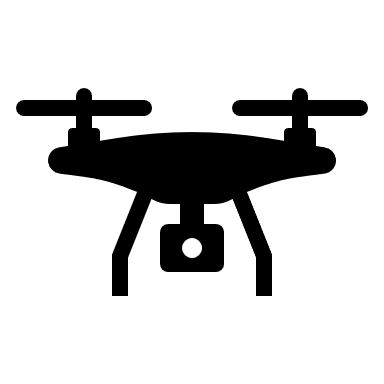 CTR Reduction
Remaining Useful Thickness
Severe Corrosion Instances, Blisters, Pits
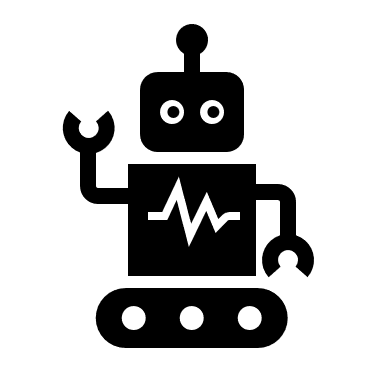 Savings Generated
Inspection History
OUTPUT
Processing and Prioritization Framework
INPUT
Maintenance Strategy using Abyss Fabric IR 4.0 Process
✅ Acquire
✅ AI-powered Analysis
⏩ Optimization
Laser Scan
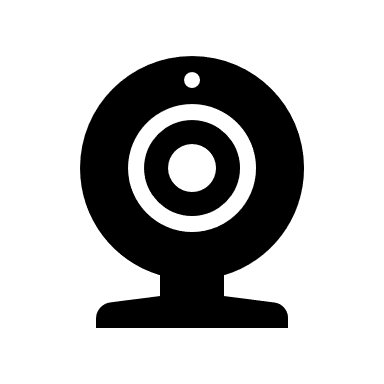 First Layer
Second Layer
Third Layer
Inspection / Maintenance
Priority 
(Severe, High, Medium, Low)
Estimated wall loss =
Blister Height * 1/x
ML Corrosion detections in Abyss Fabric

Heavy
Moderate
Light

ISO- 4628-3
Blister Height Assessment

- SC1
- SC2
- SC3
Maintenance Backlog Revamped
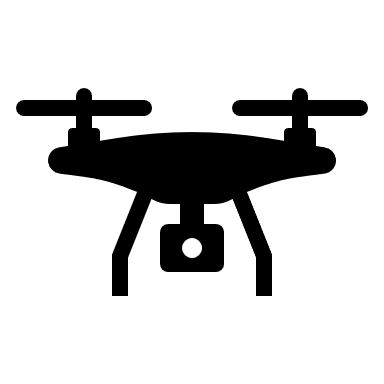 CTR Reduction
Remaining Useful Thickness
Severe Corrosion Instances, Blisters, Pits
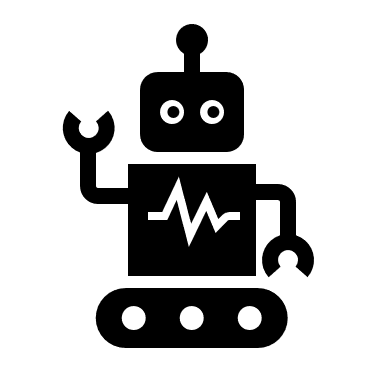 Savings Generated
Inspection History
OUTPUT
Processing and Prioritization Framework
INPUT
Maintenance Strategy using Abyss Fabric IR 4.0 Process
✅ Acquire
✅ AI-powered Analysis
⏩ Optimization
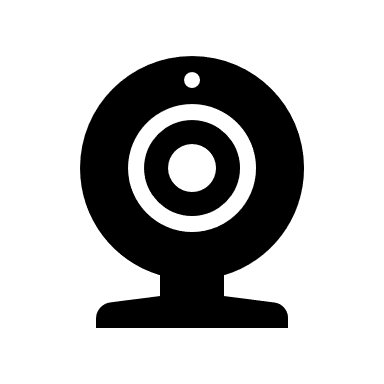 First Layer
Second Layer
Third Layer
Inspection / Maintenance
Priority 
(Severe, High, Medium, Low)
Estimated wall loss =
Blister Height * 1/x
ML Corrosion detections in Abyss Fabric

Heavy
Moderate
Light

ISO- 4628-3
Blister Height Assessment

- SC1
- SC2
- SC3
Maintenance Backlog Revamped
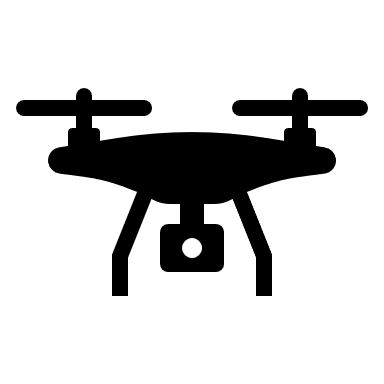 CTR Reduction
Remaining Useful Thickness
Severe Corrosion Instances, Blisters, Pits
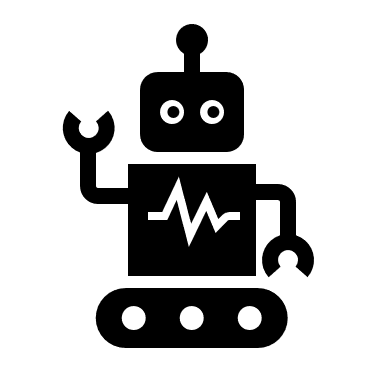 Savings Generated
Inspection History
OUTPUT
Processing and Prioritization Framework
INPUT
Maintenance Strategy using Abyss Fabric IR 4.0 Process
✅ Acquire
✅ AI-powered Analysis
⏩ Optimization
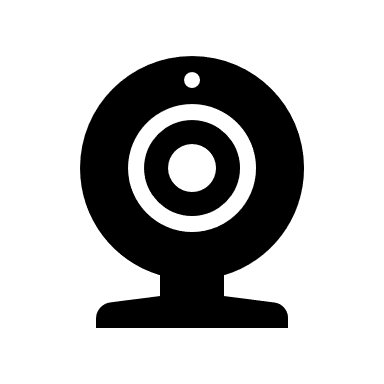 First Layer
Second Layer
Third Layer
Inspection / Maintenance
Priority 
(Severe, High, Medium, Low)
Estimated wall loss =
Blister Height * 1/x
ML Corrosion detections in Abyss Fabric

Heavy
Moderate
Light

ISO- 4628-3
Blister Height Assessment

- SC1
- SC2
- SC3
Maintenance Backlog Revamped
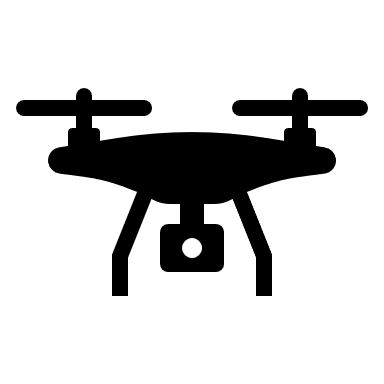 CTR Reduction
Remaining Useful Thickness
Severe Corrosion Instances, Blisters, Pits
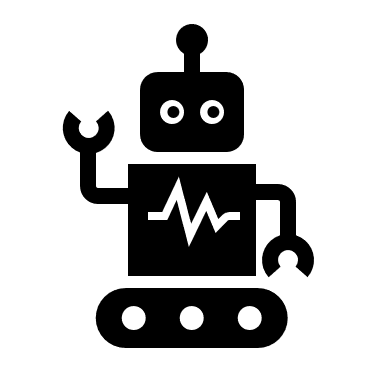 Savings Generated
Inspection History
OUTPUT
Processing and Prioritization Framework
INPUT
Maintenance Strategy using Abyss Fabric IR 4.0 Process
✅ Acquire
✅ AI-powered Analysis
⏩ Optimization
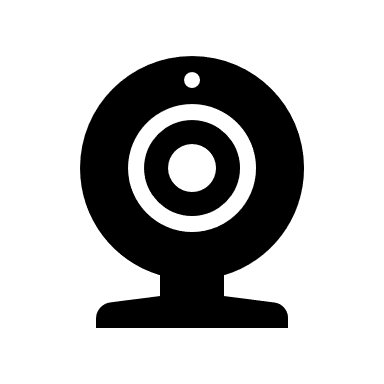 First Layer
Second Layer
Third Layer
Inspection / Maintenance
Priority 
(Severe, High, Medium, Low)
Estimated wall loss =
Blister Height * 1/x
ML Corrosion detections in Abyss Fabric

Heavy
Moderate
Light

ISO- 4628-3
Blister Height Assessment

- SC1
- SC2
- SC3
Maintenance Backlog Revamped
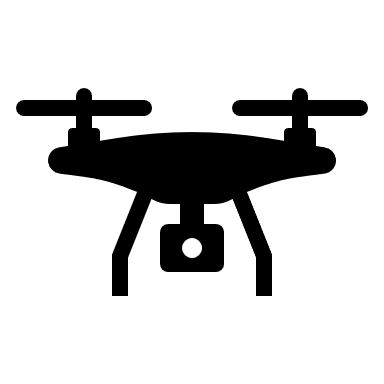 CTR Reduction
Remaining Useful Thickness
Severe Corrosion Instances, Blisters, Pits
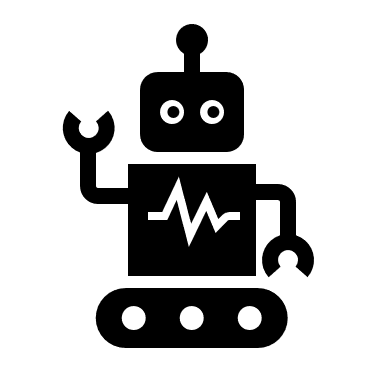 Savings Generated
Inspection History
OUTPUT
Processing and Prioritization Framework
INPUT
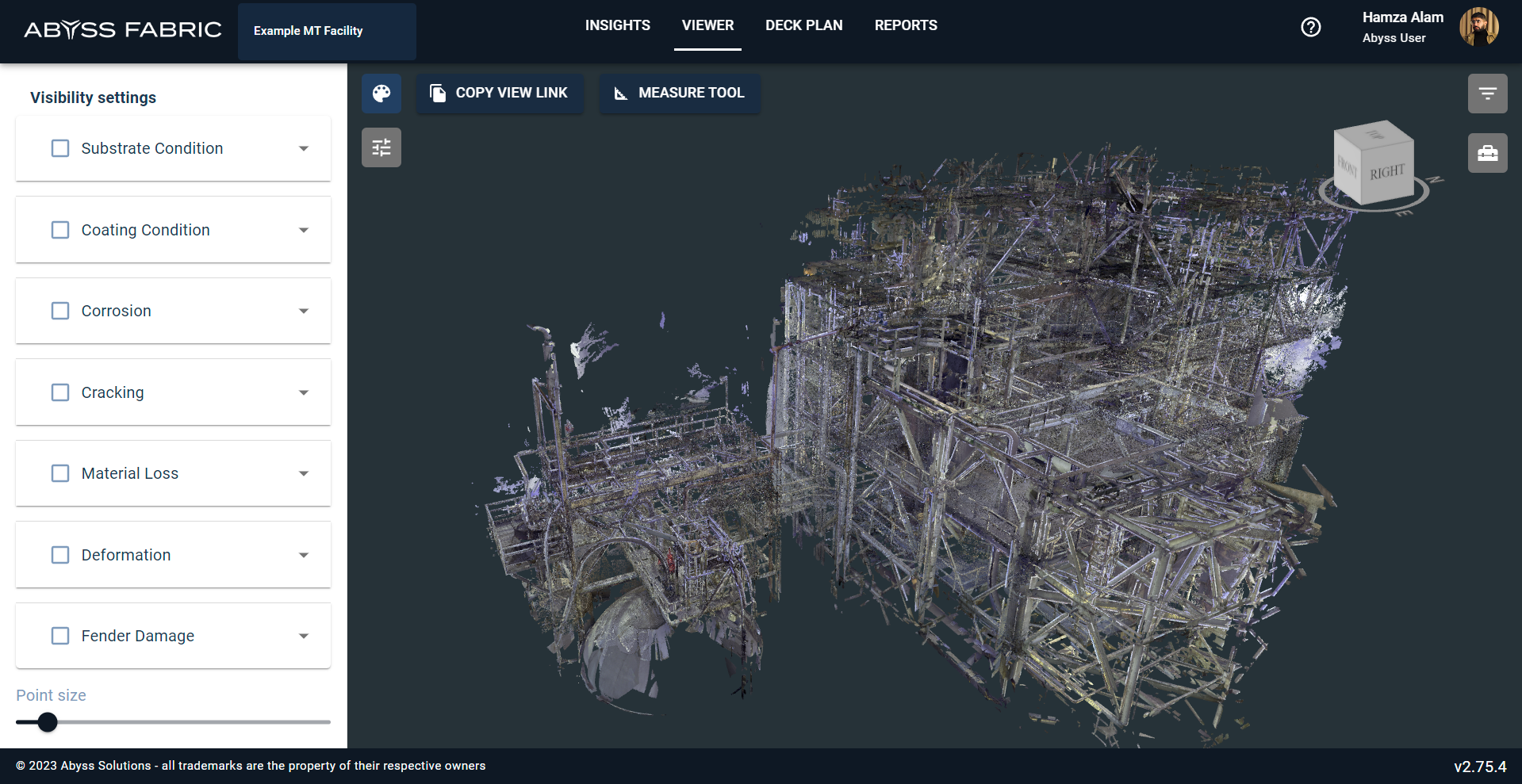 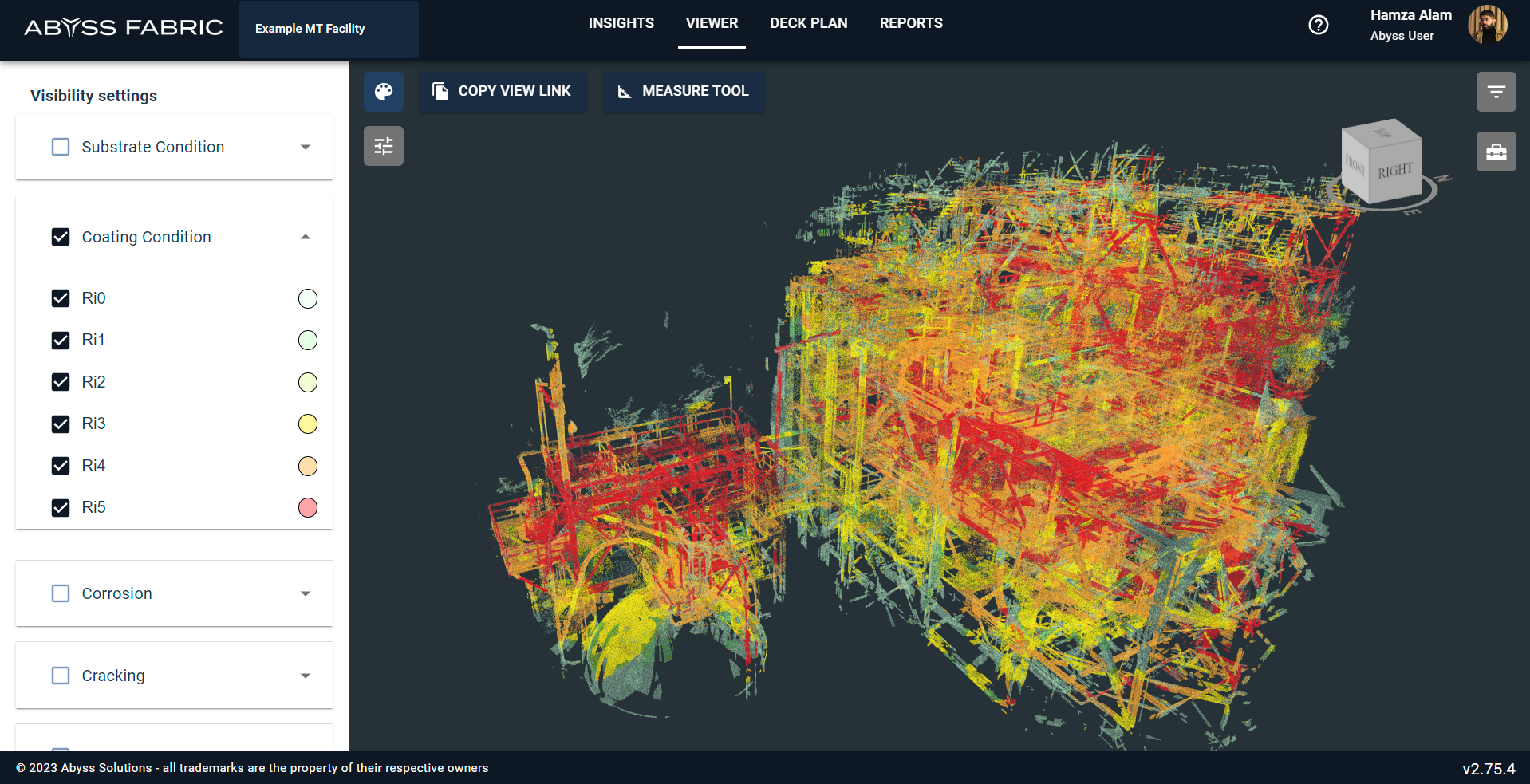 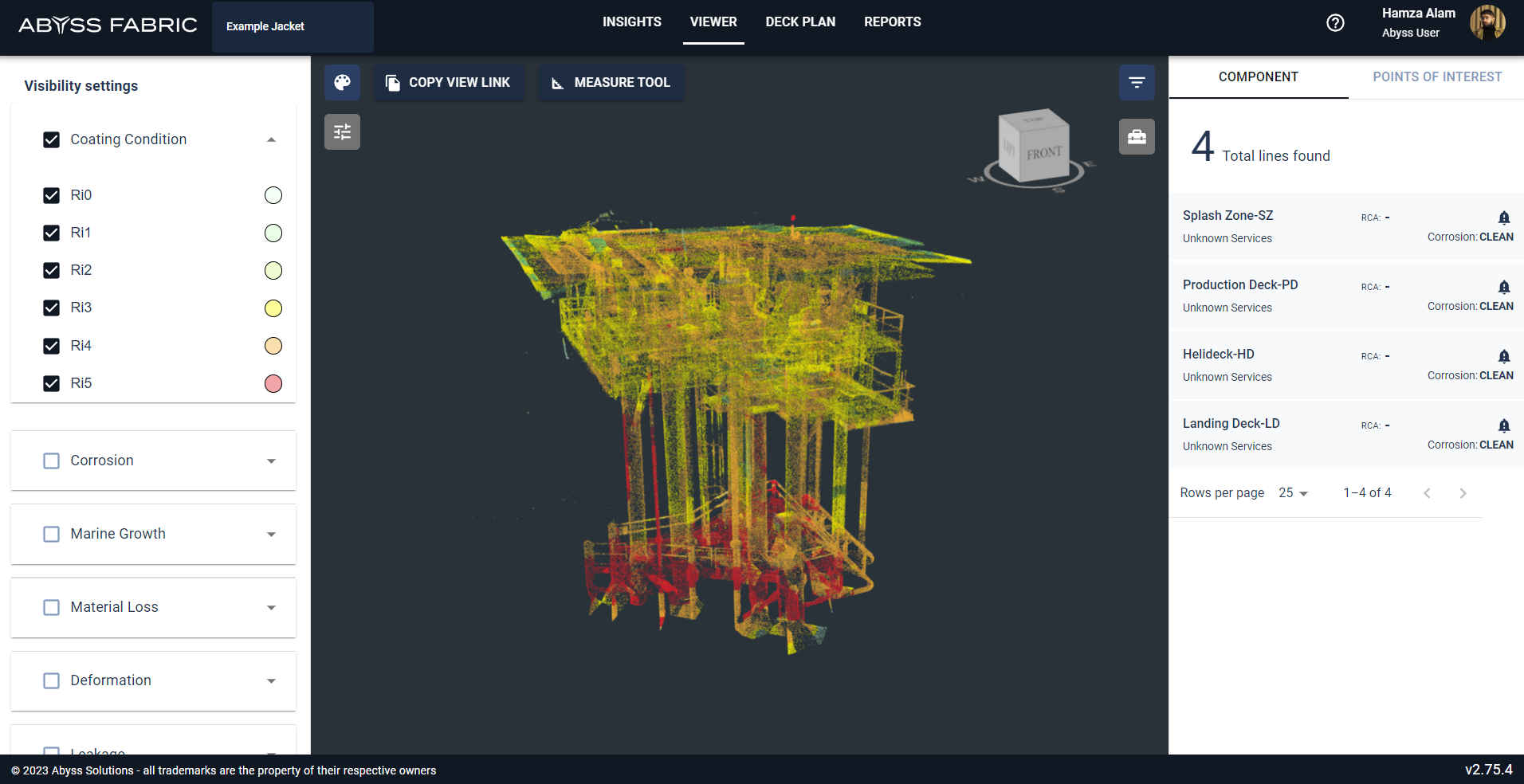 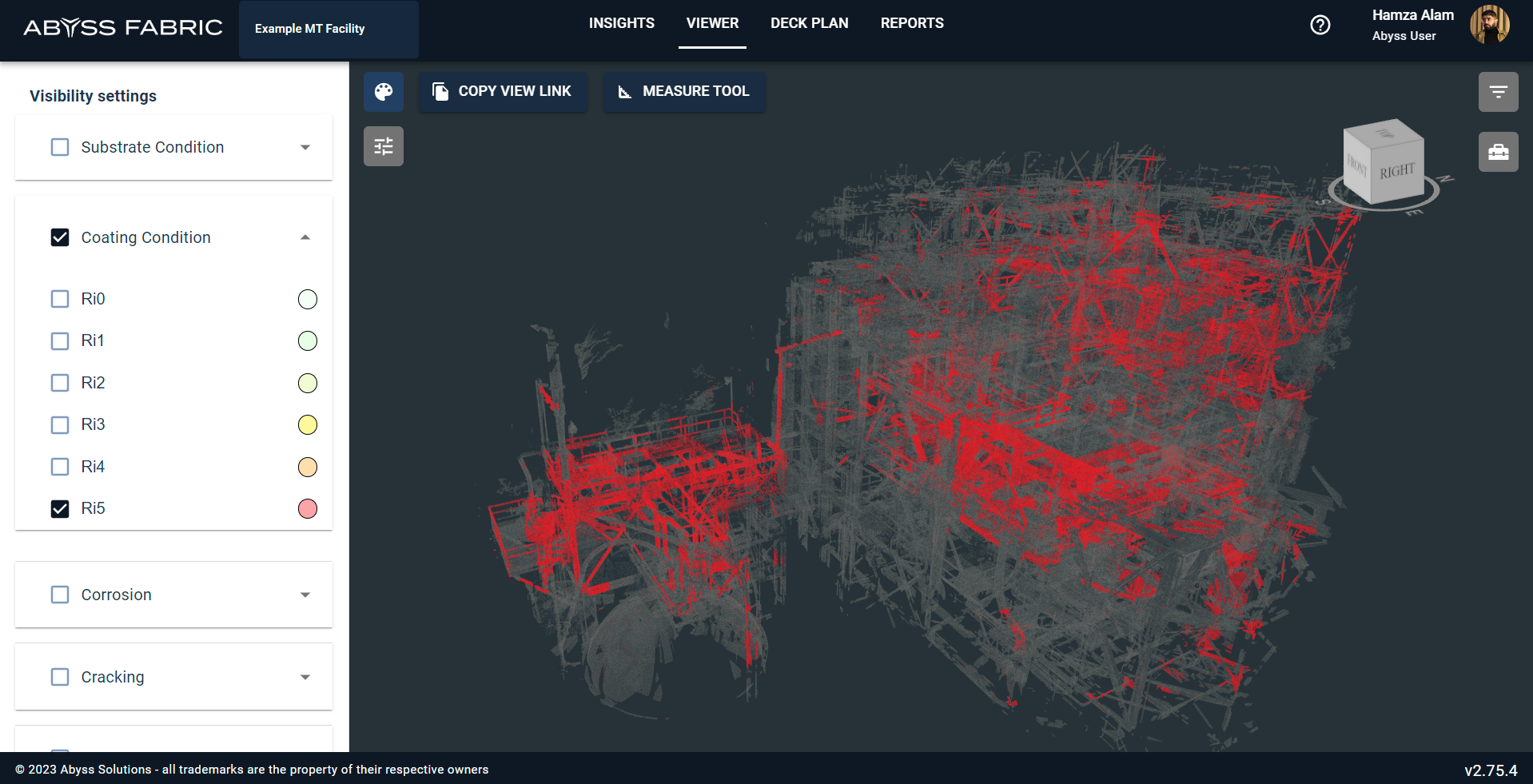 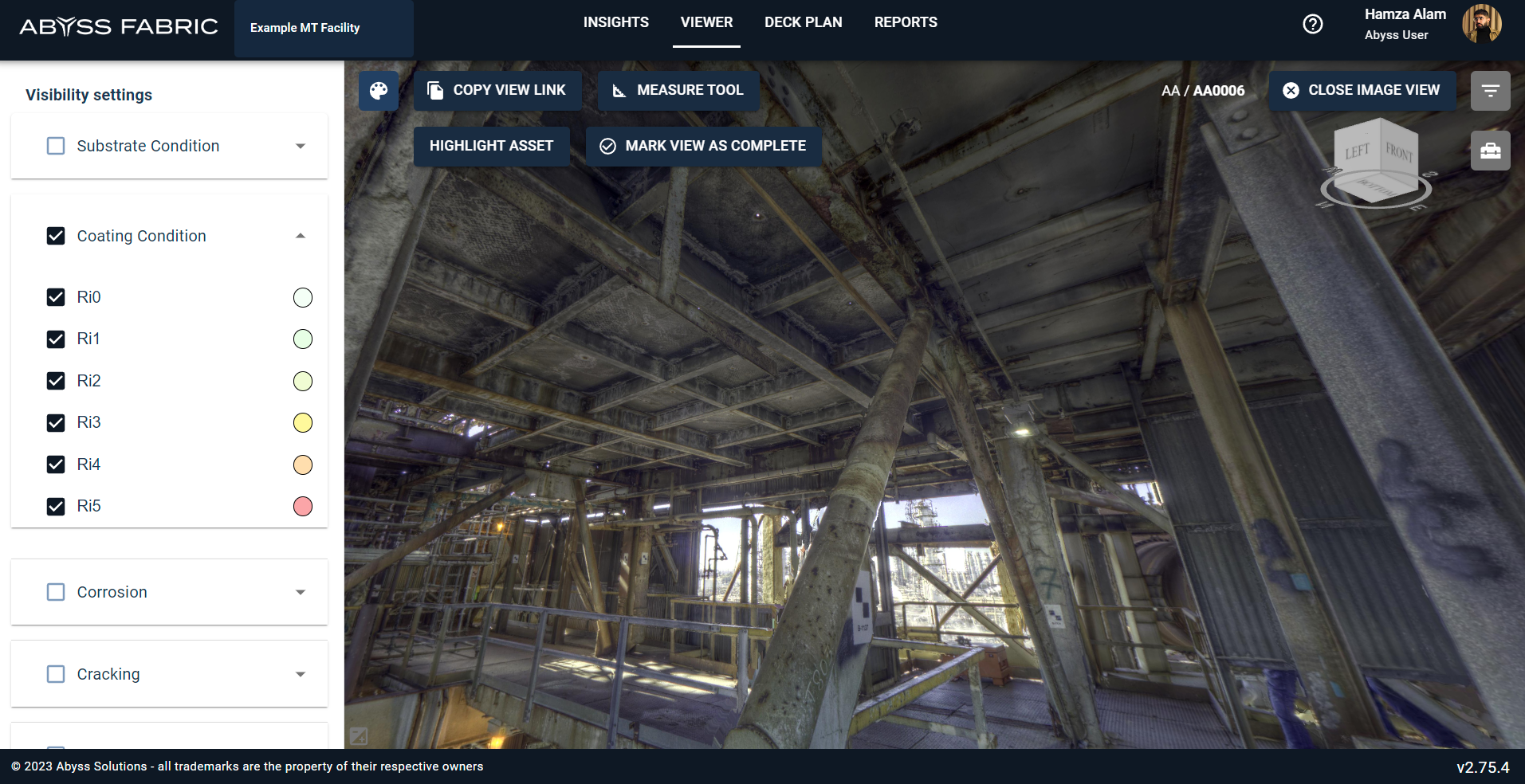 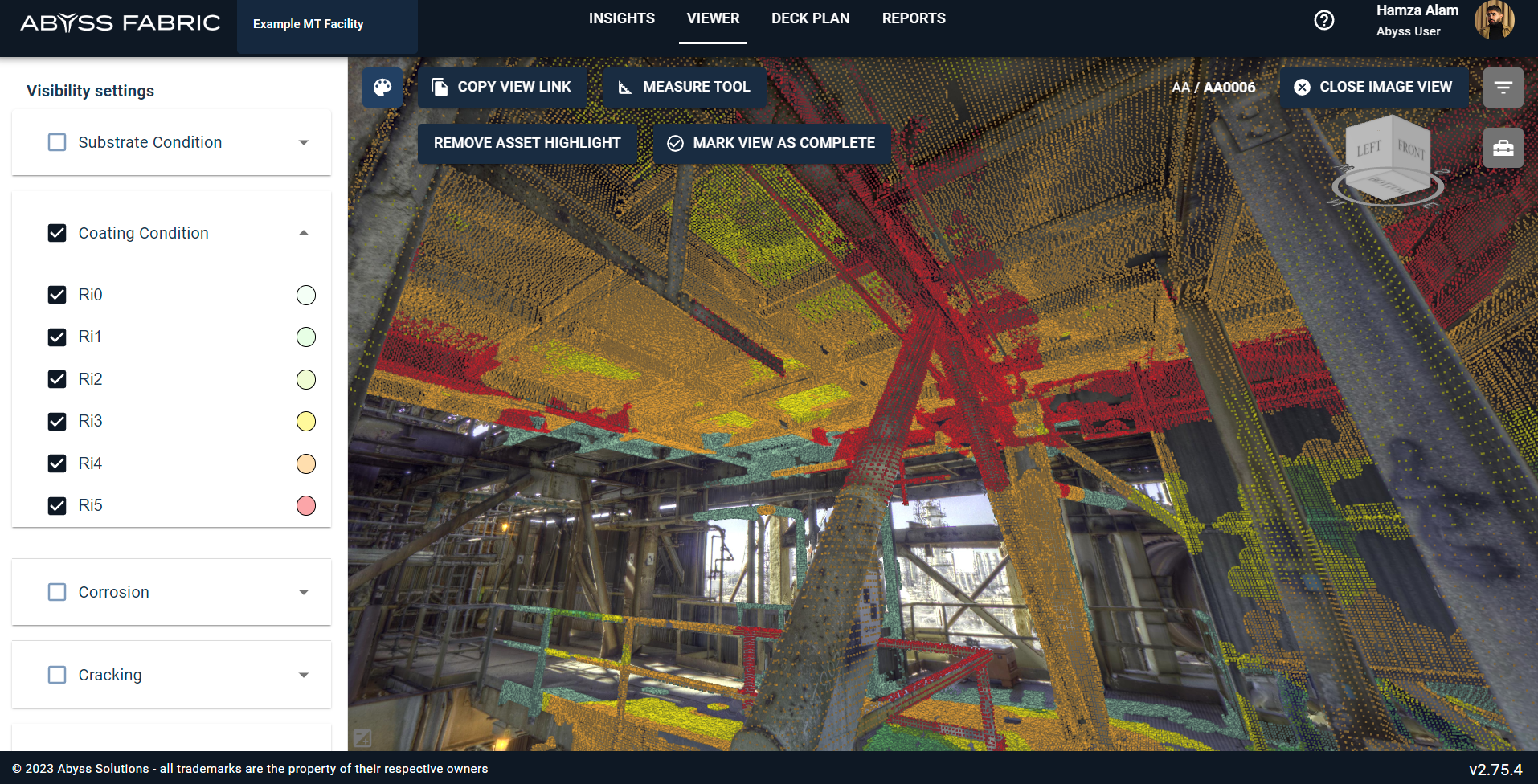 KEY STATISTICS
More coverage, less risk
Our proprietary inspection technology, Abyss Fabric, is at the forefront of the industry, enabling autonomous robotics to capture and analyze data at an unprecedented level
95%
94%
60%
35%
Copyright © 2023 Abyss Solutions | All rights reserved
60% reduction
in overall cost*
35% reduction 
in risk (LoPC)
Up to 95% 
coverage of asset
94% reduction
of persons on board (PoB)
*Cost may be subject to change based on regional differences
[Speaker Notes: Fabric specific, realized numbers, not marketing numbers]
Abyss Fabric
Case Studies
Copyright © 2024 Abyss Solutions | All rights reserved
[Speaker Notes: MIS NAMED]
CASE STUDY 1
Offshore Facility in the GCC
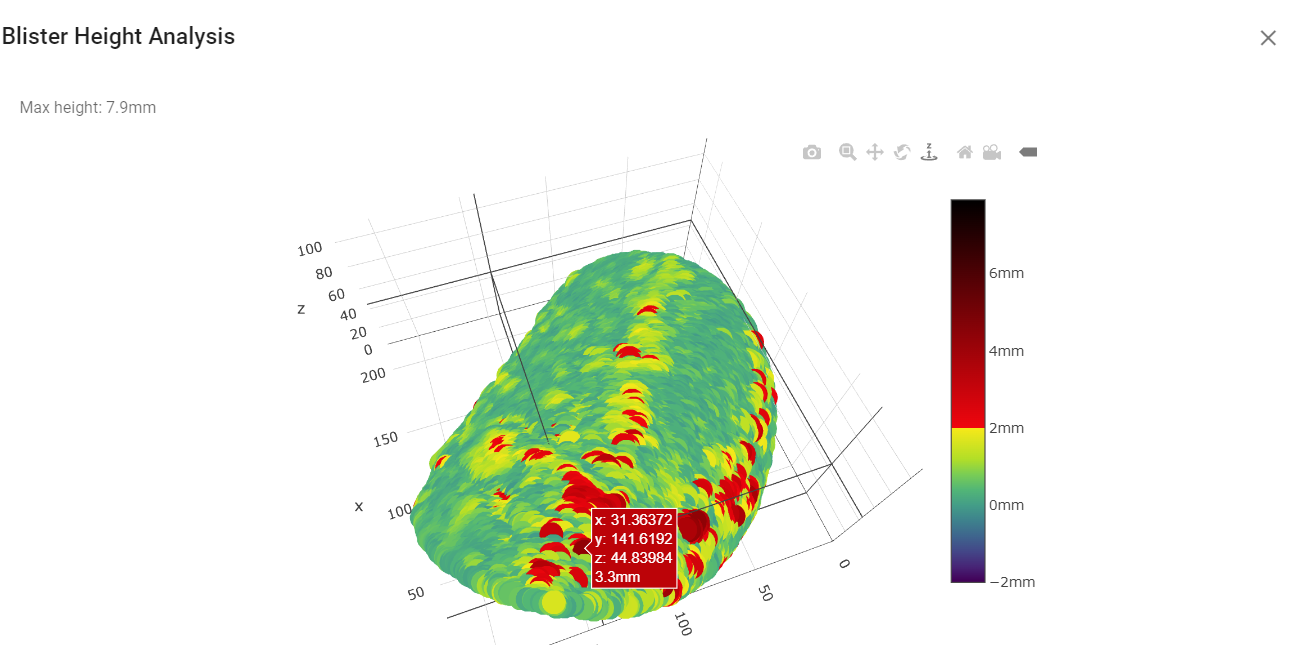 Leak Before 2023
Unplanned Shutdown
Emergency Mobilization
Unplanned Shutdown Costs
Environmental Damage
Non-compliance
High repair costs
Safety Risks
This 8-inch line, undetected by traditional inspection methods, could have led to dire consequences if not timely identified by Abyss Fabric.
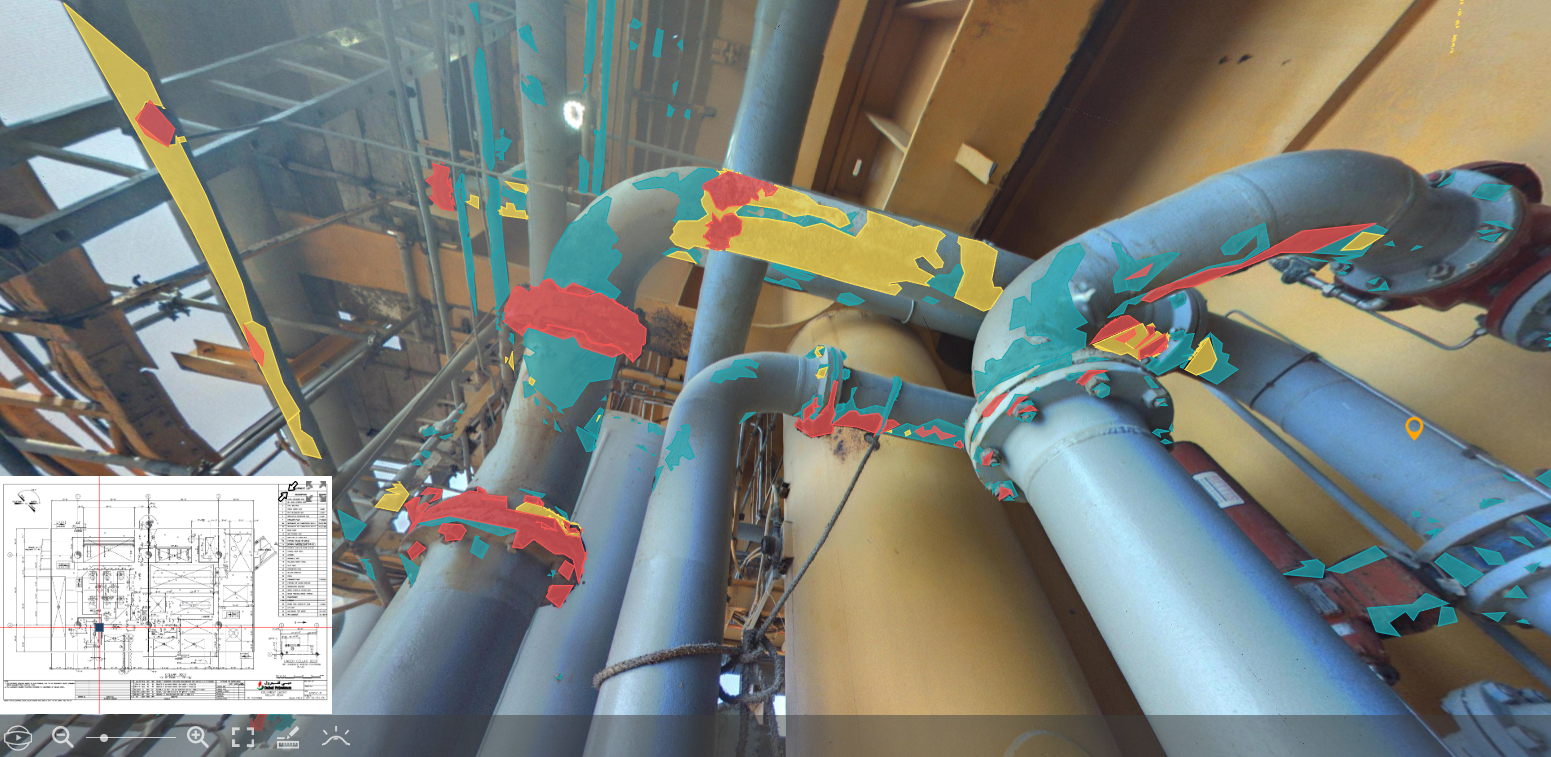 8’’ LineAbyss Scanned 2022
Early Detection in Abyss Fabric
Early NDT
Part Replacement
Life extension of part
Clear planning and execution
Low cost
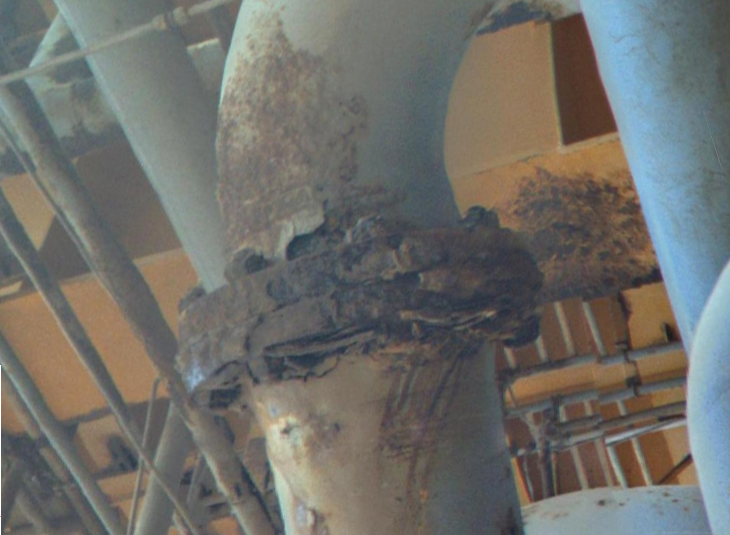 Copyright © 2023 Abyss Solutions | All rights reserved
[Speaker Notes: Action slide : Javier insights that the example platform]
CASE STUDY 2
Corrosion Management for Structures
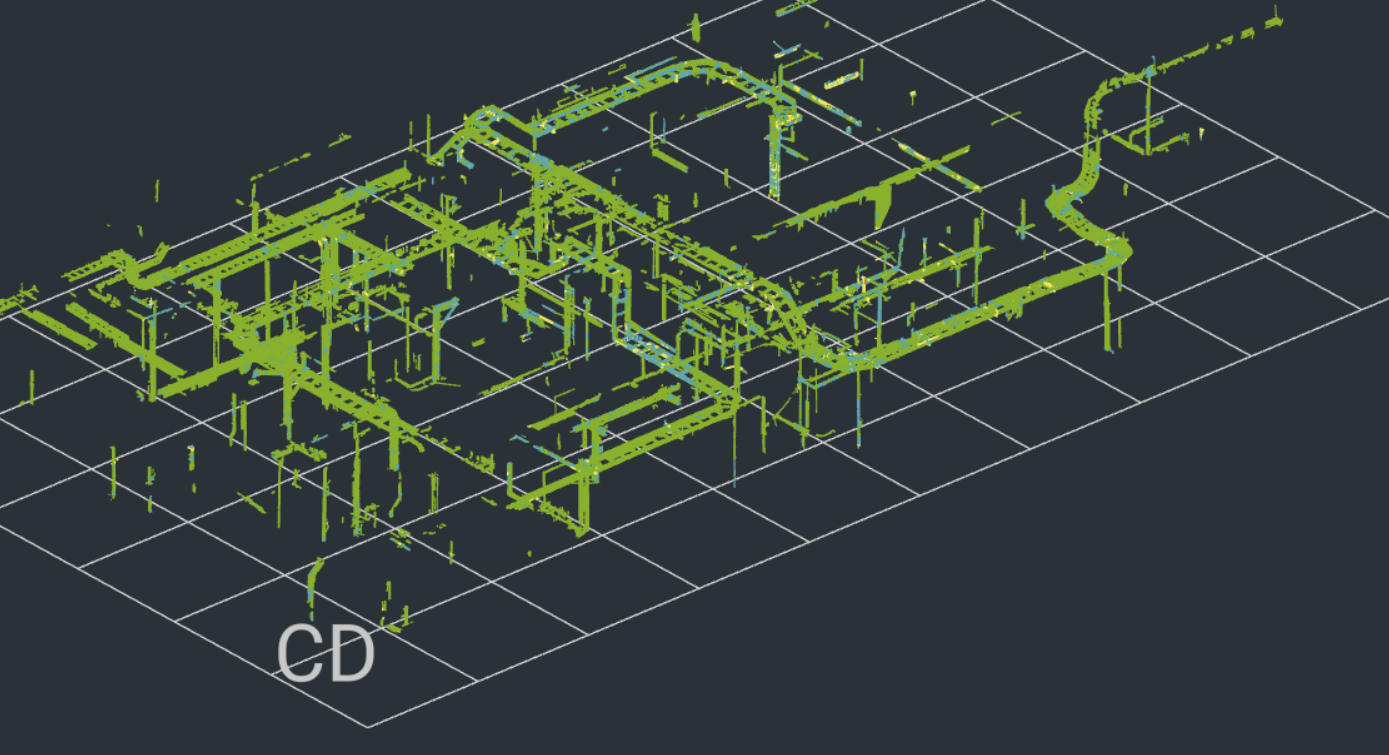 Streamlined Structural Inspections with Abyss Fabric 92% alignment with the ground truth (incl. the added value of quantification and 3D point cloud representation)
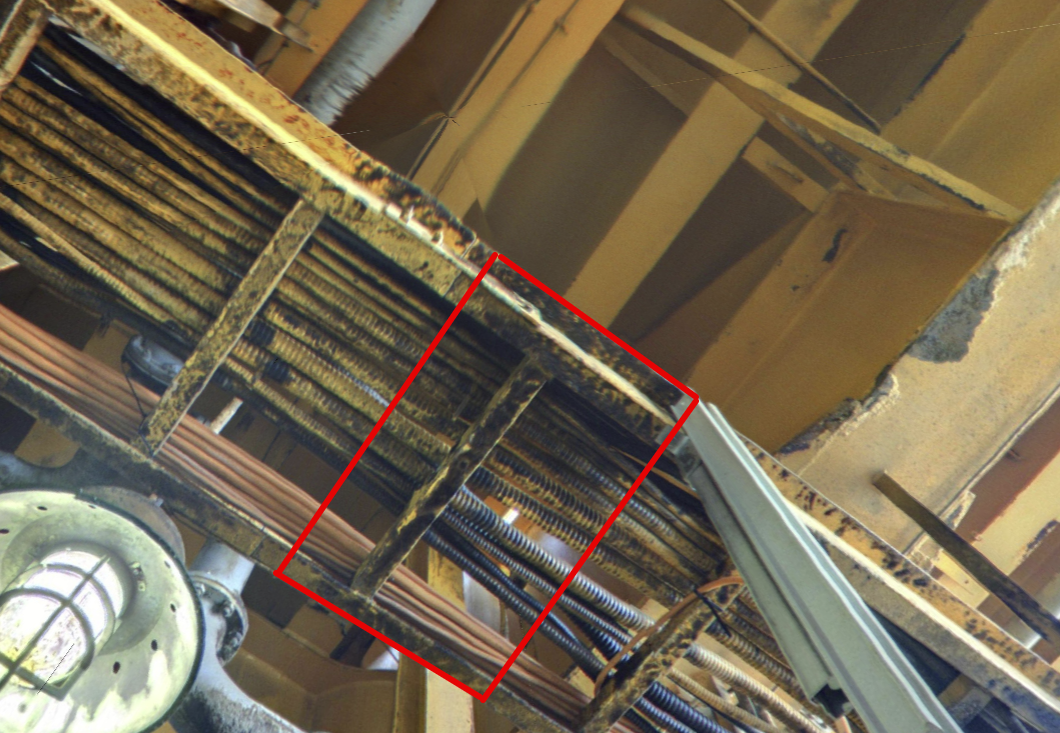 Copyright © 2023 Abyss Solutions | All rights reserved
[Speaker Notes: Action slide : Javier insights that the example platform]
CASE STUDY 3
First Year Maintenance Savings
Copyright © 2023 Abyss Solutions | All rights reserved
[Speaker Notes: Action slide : Javier insights that the example platform]
CASE STUDY 4
Two Year Inspection Savings per Platform
Copyright © 2023 Abyss Solutions | All rights reserved
[Speaker Notes: Action slide : Javier insights that the example platform]
18%
60%
16%
17%
53%
CASE STUDY 5
Coating Maintenance per Platform
Fewer low consequence lines painted
More lines painted
Fewer un-deteriorated lines painted
More high consequence lines painted
Fewer lines requiring MI inspection before painting
Copyright © 2023 Abyss Solutions | All rights reserved
[Speaker Notes: Action slide : Javier insights that the example platform]
18%
60%
16%
17%
53%
CASE STUDY 5
Coating Maintenance per Platform
Fewer low consequence lines painted
More lines painted
Fewer un-deteriorated lines painted
More high consequence lines painted
Fewer lines requiring MI inspection before painting
Copyright © 2023 Abyss Solutions | All rights reserved
[Speaker Notes: Action slide : Javier insights that the example platform]
SUMMARY
Facility Life Cycle
Monitoring equipment condition over full part life cycle
CAT2 Replacement Required
CAT3 Coating Degradation
CAT1 Nearing Failure
New Installation
Nominated for Paint by AF
Nominated for NDT by AF
Nominated for Replacement by AF
Equipment is newly installed or freshly remediated
Coating degrades with light and moderate corrosion
Component has degraded beyond paint remediation and requires replacement at earliest opportunity
Component has now degraded beyond acceptable wall loss limits. Replacement should be immediate
LOPC
$4-52M
$10-20k Paint Remediation
$100-200k Planned Shutdown
$200-250k Unscheduled Replacement
Abyss Fabric enables regular monitoring & prioritization of remediation to avoid equipment slipping between categories
Copyright © 2023 Abyss Solutions | All rights reserved
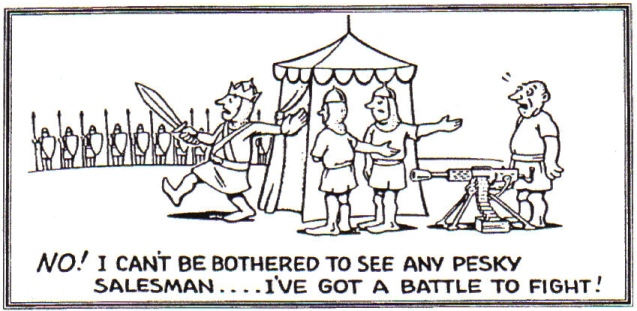 Copyright © 2023 Abyss Solutions | All rights reserved
JUBCOR
2024
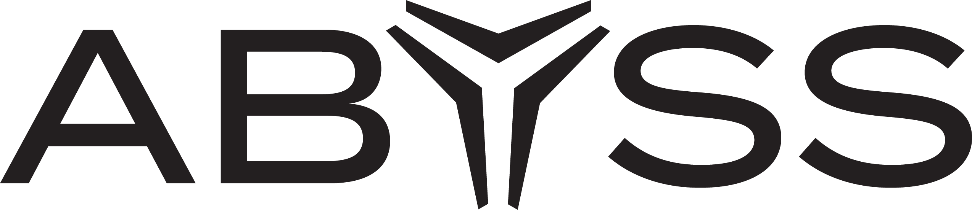 CONFERENCE & EXHIBITION
INNOVATIVE SOLUTIONS FOR CORROSION CHALLENGES
THANK YOU
Reach out at
971-54-736-3316Operations Lead Hamza Alam
m.halam@abysssolutions.com.au